Zelfhulpvriendelijk Ziekenhuis
Samenwerking tussen het ziekenhuis en patiëntenverenigingen
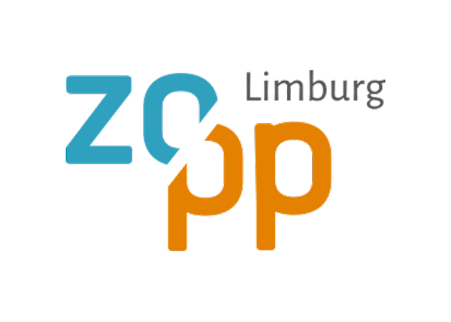 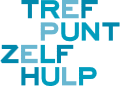 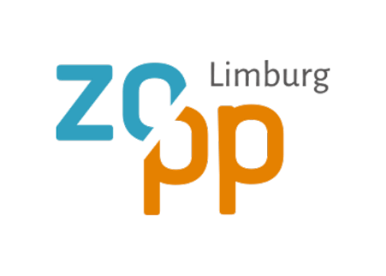 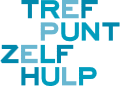 CONCEPT ZELFHULPVRIENDELIJK ZIEKENHUIS
Duitsland ‘selbsthilfefreundliches Krankenhaus’
Patiënten betrekken in ziekenhuiszorg
Participant = patiëntenvereniging
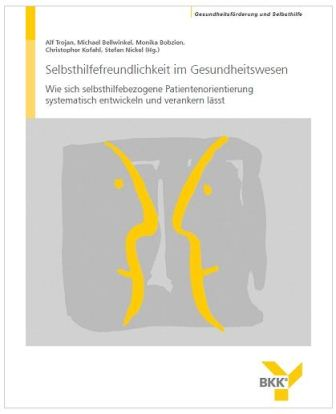 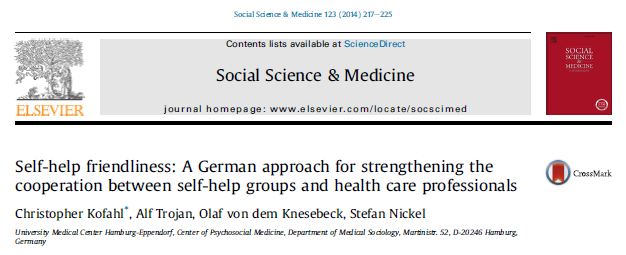 2
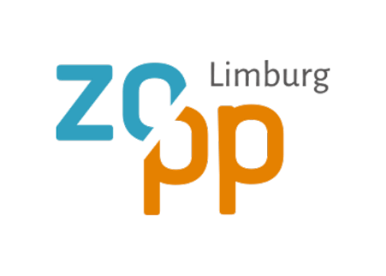 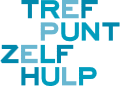 EIGEN PUBLICATIES
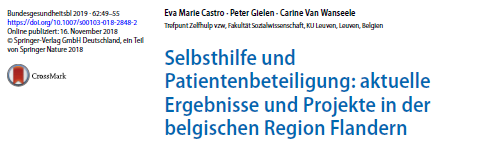 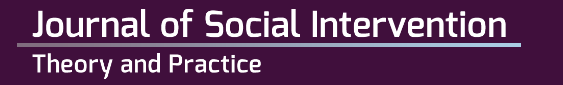 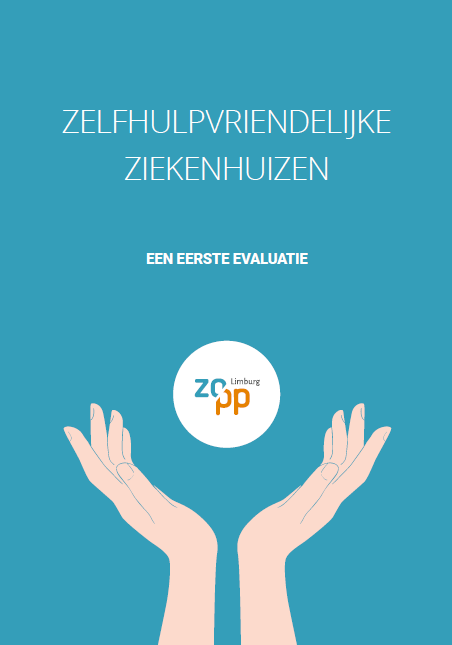 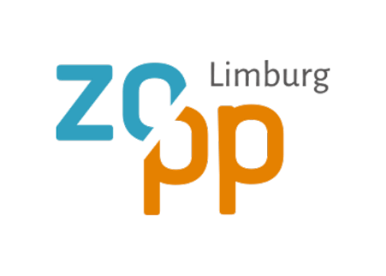 ZELFHULPVRIENDELIJK ZIEKENHUIS
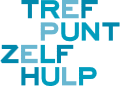 MAATSTAVEN

Bekendmaking van patiëntenverenigingen in de zorginstelling is mogelijk.
Patiënten en hun familieleden worden gericht geïnformeerd over de mogelijkheid zich tot een vereniging te wenden
Er is een ‘verantwoordelijke’ aangesteld als aanspreekpunt in de zorginstelling.
Regelmatige informatie-uitwisseling tussen (afdelingen van) de zorginstelling  en verenigingen.
Patiëntenverenigingen zijn betrokken bij de beoordeling en het beleid van zorgkwaliteit.
Het ziekenhuis en de medewerkers ondersteunen de verenigingen bij hun dagelijkse werking. 
De samenwerking is geformaliseerd.
4
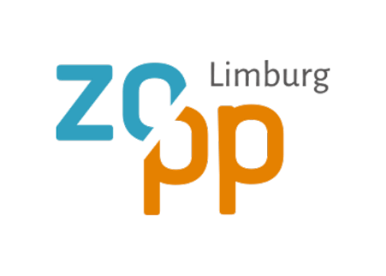 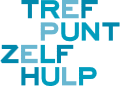 MAATWERK
Aansluiten bij bestaande participatietrajecten in het ziekenhuis
 Tempo en mogelijkheden van verenigingen respecteren
 Respect voor bekommernissen in het ziekenhuis
 Aandacht voor factoren die leiden tot argwaan, koudwatervrees,…




 Realistische engagementen  
 Groeiscenario

TZ/ ZOPP geeft feedback en is facilitator
6
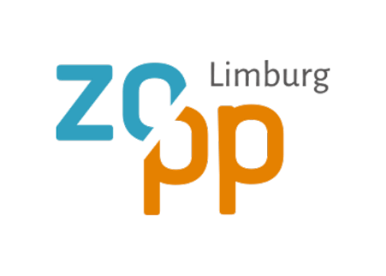 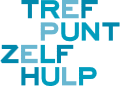 BETROKKEN PARTIJEN
Ziekenhuis:
Directiecomité: ondertekening intentieverklaring
Stafmedewerker kwaliteit/Diensthoofd patiëntenbegeleiding/Hoofd sociale dienst/…
Coördinator vrijwilligerswerking
Juridische dienst

Patiëntenverenigingen

Trefpunt Zelfhulp/ZOPP vzw Limburg
8
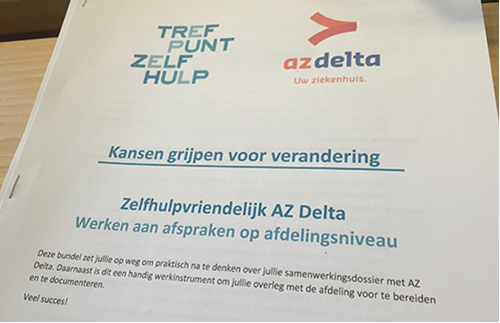 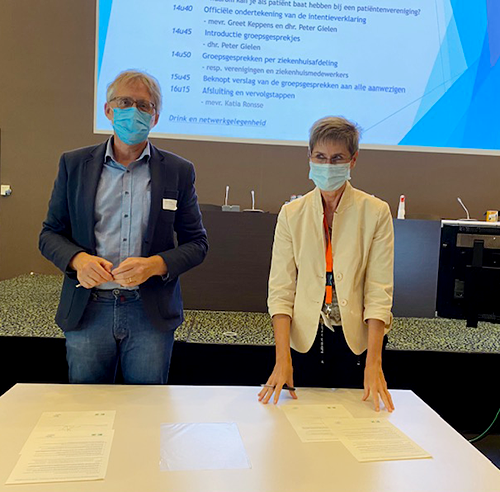 SAMENWERKENDE ZIEKENHUIZEN
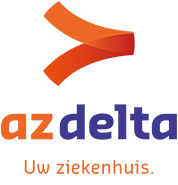 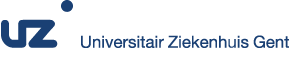 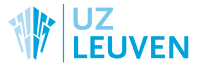 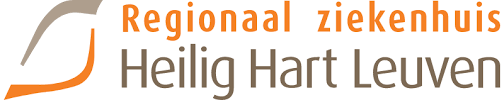 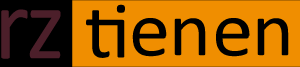 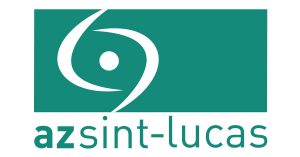 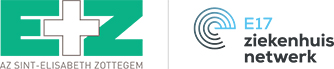 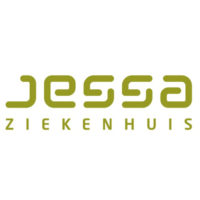 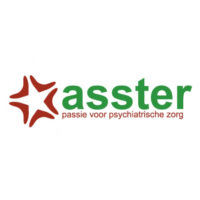 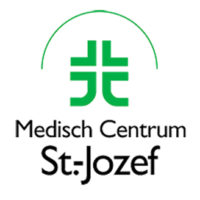 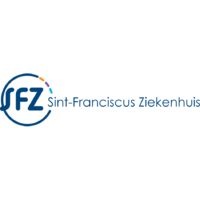 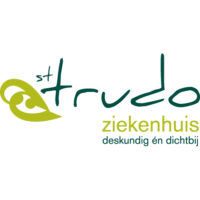 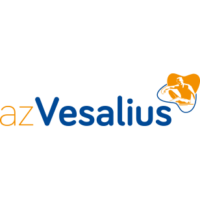 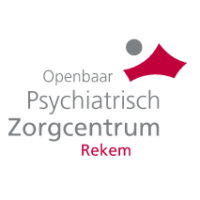 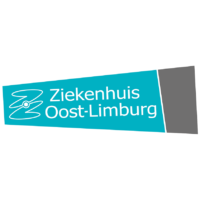 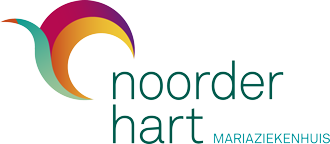 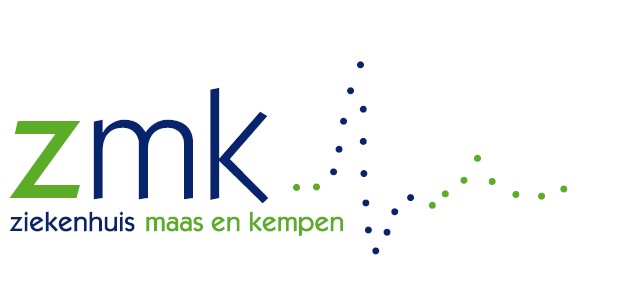 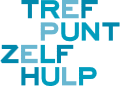 Trefpunt Zelfhulp vzw www.zelfhulp.be
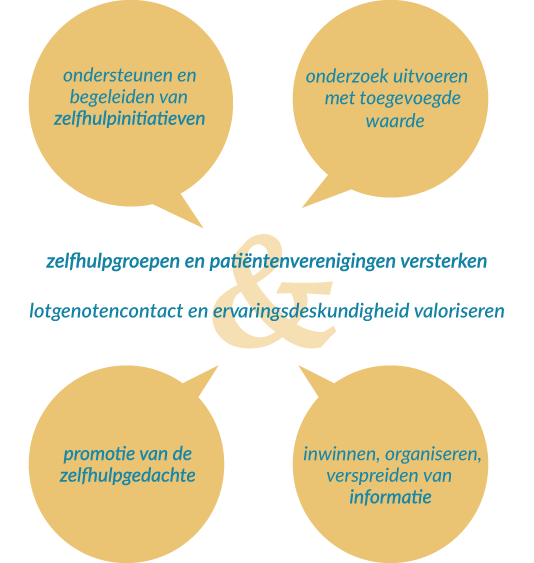 Contactgegevens 
016/23 65 07
Carine.Vanwanseele@kuleuven.be
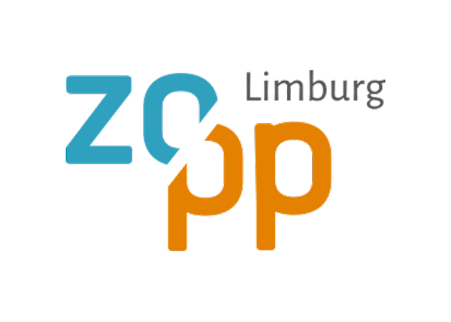 Zelfhulpondersteuning & Patiëntenparticipatie
 Vanuit nood aan ondersteuning patiëntenverenigingen
ONDERSTEUNING 
Ondersteuning bij dagelijkse werking 

Begeleiden bij kwaliteitsvolle basiswerking 




PARTICIPATIE
Stem van patiënt meer gehoor geven in eerstelijnszones en ziekenhuizen

Brug vormen tussen verenigingen en overheid
Meer info?
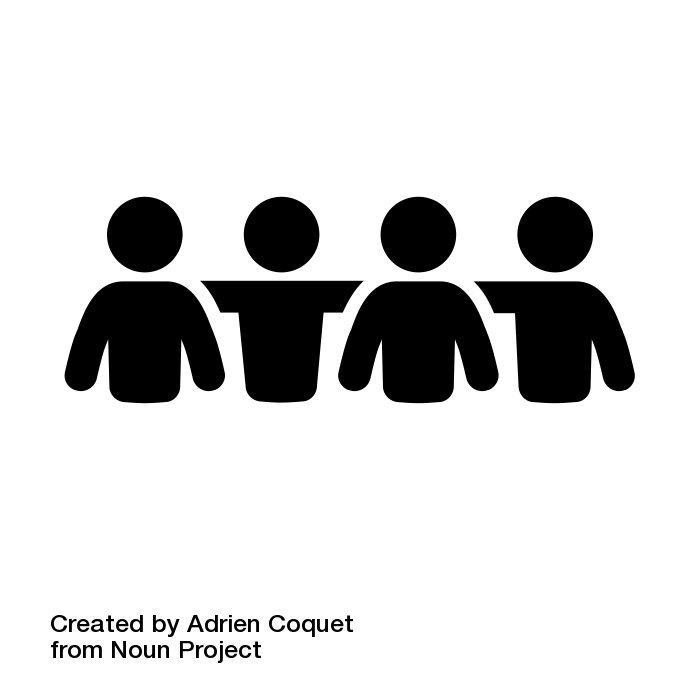 011 94 62 20
	www.zopp.be 
	info@zopp-limburg.be
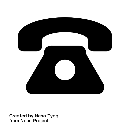 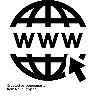 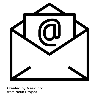